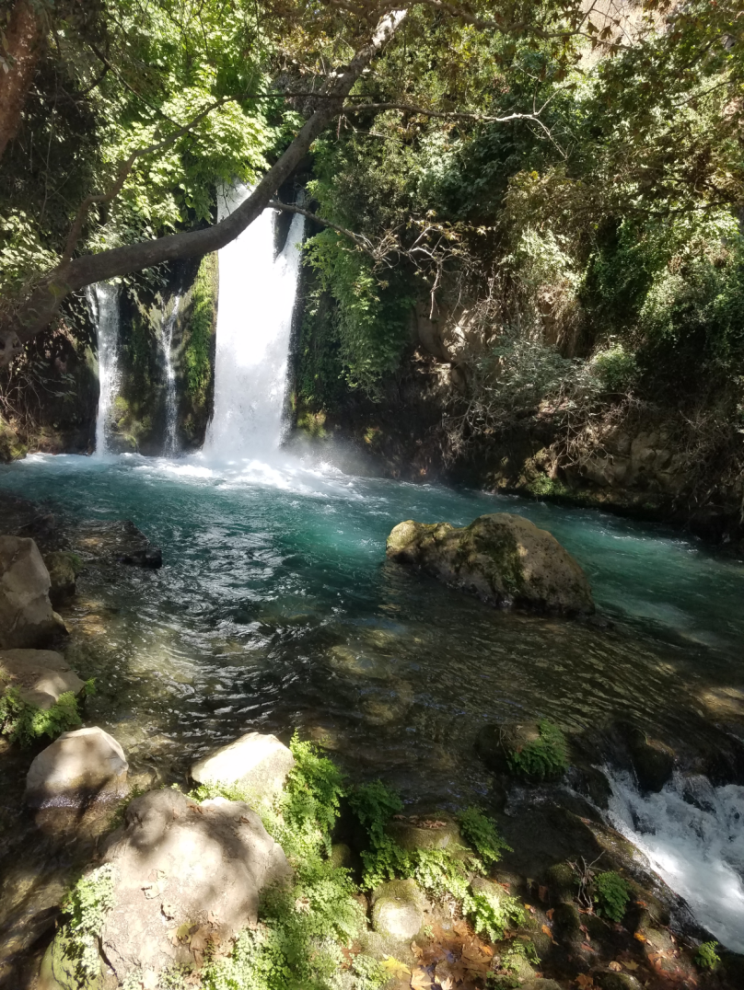 Greek-English Interlinear New Testament 
 Listen to and Learn
the Greek New Testament
Book of RevelationChapter 17
מְקוֹר מַיִם חַיִּים 
ἡ πηγή ὕδατος ζωῆς 
The Spring of Living Water 
생명수 샘  生命水的泉源
La Fuente de Agua Viva
La Source d'Eau Vive
Die Quelle Lebendigen Wassers 
Fonte de Água Viva
‎ يَنْبُوعَ الْمِيَاهِ الْحَيَّةِ،
Prepared and Recited by Ezra Kim, PhD
Revelation 17:1 



 Καὶ  ἦλθεν  εἷς  ἐκ  τῶν  ἑπτὰ  ἀγγέλων
   and         came         one      of       the         seven         angels 
 τῶν ἐχόντων  τὰς ἑπτὰ  φιάλας  καὶ ἐλάλησεν  μετ᾽ ἐμοῦ
    who         have                the      seven          bowls           and       he talked              with      me
  λέγων·    δεῦρο,  δείξω  σοι  τὸ  κρίμα  τῆς  πόρνης
     saying                  come          I will show    you      the   judgment    of the    prostitute
 τῆς  μεγάλης  τῆς  καθημένης  ἐπὶ  ὑδάτων  πολλῶν,
    the            great              who            is seated               on          waters                many



	ESV 17:1 Then one of the seven angels who had the seven bowls came and said to me, "Come, I will show you the judgment of the great prostitute who is seated on many waters,      /     CUV 17:1 拿著七碗的七位天使中、有一位前來對我說、你到這裡來、我將坐在眾水上的大淫婦所要受的刑罰指給你看．
Revelation 17:2 





 μεθ᾽ ἧς  ἐπόρνευσαν  οἱ  βασιλεῖς  τῆς  γῆς 
   with  whom  committed fornication  the          kings           of the    earth
  καὶ  ἐμεθύσθησαν  οἱ  κατοικοῦντες  τὴν  γῆν 
    and          became drunk              those       who inhabit                 the     earth 
         ἐκ  τοῦ  οἴνου  τῆς   πορνείας  αὐτῆς.
             from     the          wine        of the   sexual immorality      her




	ESV 17:2 with whom the kings of the earth have committed sexual immorality, and with the wine of whose sexual immorality the dwellers on earth have become drunk."
	CUV 17:2 地上的君王與他行淫．住在地上的人喝醉了他淫亂的酒。
Revelation 17:3


  καὶ  ἀπήνεγκέν  με  εἰς  ἔρημον
    and       he carried away      me     into     a wilderness 
 ἐν  πνεύματι.    Καὶ  εἶδον  γυναῖκα  καθημένην 
   in           spirit                       and         I saw           a woman                sitting
 ἐπὶ  θηρίον  κόκκινον, γέμον[τα]  ὀνόματα  βλασφημίας, 
    on         a beast             scarlet                   full of                       names                 of blasphemy 
         ἔχων  κεφαλὰς  ἑπτὰ  καὶ  κέρατα  δέκα. 
                 having           heads              seven       and         horns                ten




	      ESV 17:3 And he carried me away in the Spirit into a wilderness, and I saw a woman sitting on a scarlet beast that was full of blasphemous names, and it had seven heads and ten horns.     /     CUV 17:3 我被聖靈感動、天使帶我到曠野去．我就看見一個女人騎在朱紅色的獸上．那獸有七頭十角、遍體有褻瀆的名號。
Revelation 17:4
καὶ  ἡ  γυνὴ  ἦν  περιβεβλημένη  πορφυροῦν
 and   the   woman    was            arrayed                                 in purple  
   καὶ  κόκκινον   καὶ   κεχρυσωμένη   χρυσίῳ
      and           scarlet             and         adorned (with gold)          with gold 
 καὶ  λίθῳ  τιμίῳ  καὶ  μαργαρίταις,  ἔχουσα  ποτήριον
   and      stone      precious     and               pearls                         holding             a cup
  χρυσοῦν  ἐν  τῇ  χειρὶ  αὐτῆς  γέμον  βδελυγμάτων 
         golden            in      the      hand          her               full                of abominations 
     καὶ  τὰ  ἀκάθαρτα  τῆς   πορνείας  αὐτῆς
         and     the         impurities          of the   sexual immorality     her


	      ESV 17:4 The woman was arrayed in purple and scarlet, and adorned with gold and jewels and pearls, holding in her hand a golden cup full of abominations and the impurities of her sexual immorality.      /     CUV  17:4 那女人穿著紫色和朱紅色的衣服、用金子寶石珍珠為妝飾．手拿金杯、杯中盛滿了可憎之物、就是他淫亂的污穢。
Revelation 17:5




  καὶ  ἐπὶ  τὸ  μέτωπον  αὐτῆς  ὄνομα 
    and       on       the        forehead              her             a name   
 γεγραμμένον,     μυστήριον,  Βαβυλὼν  ἡ  μεγάλη, 
           written                                  a mystery                    Babylon          the       great
 ἡ  μήτηρ  τῶν  πορνῶν  καὶ  τῶν  βδελυγμάτων  τῆς  γῆς.
 the    mother       of the      prostitutes       and     of the         abominations             of the    earth




	ESV 17:5 And on her forehead was written a name of mystery: "Babylon the great, mother of prostitutes and of earth's abominations."
	CUV 17:5 在他額上有名寫著說、奧秘哉、大巴比倫、作世上的淫婦和一切可憎之物的母。
Revelation 17:6 

    καὶ  εἶδον  τὴν  γυναῖκα  μεθύουσαν 
       and        I saw           the        woman                   drunk
         ἐκ  τοῦ  αἵματος  τῶν  ἁγίων 
               with     the           blood            of the       saints
    καὶ  ἐκ  τοῦ  αἵματος  τῶν  μαρτύρων   Ἰησοῦ. 
        and    with    the             blood            of the        witnesses               of Jesus
     Καὶ  ἐθαύμασα   ἰδὼν   αὐτὴν   θαῦμα   μέγα.
          and           I marveled        having seen       her          astonishment      great
 



	ESV 17:6 And I saw the woman, drunk with the blood of the saints, the blood of the martyrs of Jesus. When I saw her, I marveled greatly.  
	CUV 17:6 我又看見那女人喝醉了聖徒的血、和為耶穌作見證之人的血．我看見他、就大大的希奇。
Revelation 17:7 


     Καὶ  εἶπέν  μοι  ὁ  ἄγγελος·
         and         said         to me   the      angel 
 διὰ  τί  ἐθαύμασας;  ἐγὼ  ἐρῶ  σοι  τὸ  μυστήριον
    for    what      you marveled               I          will tell     you      the           mystery
 τῆς  γυναικὸς  καὶ  τοῦ  θηρίου  τοῦ  βαστάζοντος  αὐτὴν 
 of the       woman              and     of the         beast            that               carries                         her
 τοῦ  ἔχοντος  τὰς  ἑπτὰ  κεφαλὰς  καὶ  τὰ  δέκα  κέρατα.
  which           has              the        seven           heads               and     the       ten              horns
 


	ESV 17:7 But the angel said to me, "Why do you marvel? I will tell you the mystery of the woman, and of the beast with seven heads and ten horns that carries her.
	CUV 17:7 天使對我說、你為甚麼希奇呢．我要將這女人和馱著他的那七頭十角獸的奧秘告訴你。
Revelation 17:8 
 Τὸ θηρίον ὃ εἶδες ἦν  καὶ οὐκ ἔστιν καὶ μέλλει
  the      beast      that  you saw  was    and     not          is         and      is about 
 ἀναβαίνειν ἐκ τῆς ἀβύσσου καὶ εἰς ἀπώλειαν
         to rise               from   the          abyss             and     to       destruction
 ὑπάγει,  καὶ  θαυμασθήσονται  οἱ  κατοικοῦντες  ἐπὶ  τῆς  γῆς, 
    it goes            and               will marvel                         the            dwellers                    on        the    earth 
 ὧν οὐ γέγραπται τὸ ὄνομα ἐπὶ τὸ βιβλίον τῆς ζωῆς ἀπὸ καταβολῆς
whose not    was written      the     name        in     the        book      of the    life        from     foundation 
κόσμου,  βλεπόντων τὸ θηρίον ὅτι ἦν καὶ οὐκ ἔστιν καὶ παρέσται.
  of world                 seeing             the      beast        for it was  and    not       is          and     is to come
 


          ESV 17:8 The beast that you saw was, and is not, and is about to rise from the bottomless pit and go to destruction. And the dwellers on earth whose names have not been written in the book of life from the foundation of the world will marvel to see the beast, because it was and is not and is to come.       /     CUV 17:8 你所看見的獸、先前有、如今沒有．將要從無底坑裡上來、又要歸於沉淪。凡住在地上名字從創世以來沒有記在生命冊上的、見先前有、如今沒有、以後再有的獸、就必希奇。
Revelation 17:9-10 



 9  ὧδε  ὁ  νοῦς  ὁ  ἔχων  σοφίαν.  Αἱ  ἑπτὰ 
        here     the   mind    which  has          wisdom          the    seven 
κεφαλαὶ  ἑπτὰ  ὄρη εἰσίν, ὅπου ἡ γυνὴ  κάθηται  ἐπ᾽ αὐτῶν. 
    heads             seven  mountains   are        where  the  woman      is seated        on      them
καὶ  βασιλεῖς  ἑπτά  εἰσιν·   10  οἱ  πέντε  ἔπεσαν, ὁ εἷς  ἔστιν, 
 also          kings               seven     they are              the       five         have fallen    the  one      is 
ὁ ἄλλος οὔπω ἦλθεν, καὶ ὅταν ἔλθῃ  ὀλίγον  αὐτὸν δεῖ μεῖναι.
the  other         not yet       came           and     when   he comes      a little              he         must     remain


	ESV 17:9 This calls for a mind with wisdom: the seven heads are seven mountains on which the woman is seated; 10 they are also seven kings, five of whom have fallen, one is, the other has not yet come, and when he does come he must remain only a little while.    /     CUV 17:9 智慧的心在此可以思想．那七頭就是女人所坐的七座山． 10 又是七位王．五位已經傾倒了、一位還在、一位還沒有來到．他來的時候、必須暫時存留。
Revelation 17:11 



    καὶ  τὸ  θηρίον  ὃ  ἦν  καὶ  οὐκ  ἔστιν 
        and      the        beast          that   was     and        not             is

  καὶ  αὐτὸς  ὄγδοός  ἐστιν  καὶ  ἐκ  τῶν  ἑπτά  ἐστιν, 
    and        itself           an eighth            it is         but     from     the        seven         it is  
         καὶ  εἰς  ἀπώλειαν  ὑπάγει.
                and         to            destruction            it goes  





	ESV 17:11 As for the beast that was and is not, it is an eighth but it belongs to the seven, and it goes to destruction.
	CUV 17:11 那先前有、如今沒有的獸、就是第八位．他也和那七位同列、並且歸於沉淪。
Revelation 17:12 


        Καὶ  τὰ  δέκα  κέρατα  ἃ   εἶδες 
               and      the       ten             horns         that     you saw
   δέκα  βασιλεῖς  εἰσιν,  οἵτινες  βασιλείαν
        ten               kings              they are          who                 kingdom 
   οὔπω   ἔλαβον,   ἀλλ᾽  ἐξουσίαν  ὡς  βασιλεῖς
      not yet       they received        but             authority            as           kings
   μίαν  ὥραν   λαμβάνουσιν  μετὰ  τοῦ  θηρίου.
       one            hour                they receive                  with         the          beast



 	ESV 17:12 And the ten horns that you saw are ten kings who have not yet received royal power, but they are to receive authority as kings for one hour, together with the beast.   /    CUV 17:12 你所看見的那十角、就是十王．他們還沒有得國．但他們一時之間、要和獸同得權柄與王一樣。
Revelation 17:13 



      οὗτοι  μίαν  γνώμην  ἔχουσιν 
              these              one             purpose          (they) have 
  καὶ  τὴν  δύναμιν  καὶ  ἐξουσίαν  αὐτῶν 
     and        the            power                 and            authority              their      
              τῷ  θηρίῳ  διδόασιν.
                         to the        beast              they give 




 
	ESV 17:13  These are of one mind, and they hand over their power and authority to the beast.
	CUV 17:13  他們同心合意、將自己的能力權柄給那獸。
Revelation 17:14 


  οὗτοι  μετὰ  τοῦ  ἀρνίου  πολεμήσουσιν 
     these          with          the          Lamb             (they) will make war
        καὶ  τὸ  ἀρνίον  νικήσει  αὐτούς, 
               and     the         Lamb         will conquer       them
     ὅτι  κύριος  κυρίων  ἐστὶν  καὶ  βασιλεὺς  βασιλέων 
          for         Lord               of lords            he is        and              King                    of kings
    καὶ  οἱ  μετ᾽  αὐτοῦ  κλητοὶ  καὶ  ἐκλεκτοὶ  καὶ  πιστοί.
       and    those  with          him               called          and            chosen           and      faithful
  


	ESV 17:14 They will make war on the Lamb, and the Lamb will conquer them, for he is Lord of lords and King of kings, and those with him are called and chosen and faithful.         /        CUV 17:14 他們與羔羊爭戰、羔羊必勝過他們、因為羔羊是萬主之主、萬王之王．同著羔羊的、就是蒙召被選有忠心的、也必得勝。
Revelation 17:15 



             Καὶ  λέγει  μοι·  
                          and       he says       to me
   τὰ  ὕδατα  ἃ  εἶδες  οὗ  ἡ  πόρνη  κάθηται,
       the        waters       that    you saw    where  the    prostitute          is seated
     λαοὶ  καὶ  ὄχλοι  εἰσὶν  καὶ  ἔθνη  καὶ  γλῶσσαι.
         peoples      and     multitudes     they are     and       nations       and          languages




	ESV 17:15 And the angel said to me, "The waters that you saw, where the prostitute is seated, are peoples and multitudes and nations and languages.
	CUV 17:15 天使又對我說、你所看見那淫婦坐的眾水、就是多民多人多國多方。
Revelation 17:16 


καὶ τὰ δέκα κέρατα  ἃ  εἶδες  καὶ τὸ θηρίον 
 and    the     ten            horns         that   you saw    and    the       beast 
 οὗτοι  μισήσουσιν  τὴν  πόρνην  καὶ  ἠρημωμένην 
    these                 will hate                the        prostitute       and              desolate
ποιήσουσιν  αὐτὴν  καὶ  γυμνὴν  καὶ  τὰς  σάρκας  αὐτῆς 
  they will make                 her          and           naked          and      the            flesh                her
  φάγονται  καὶ  αὐτὴν  κατακαύσουσιν  ἐν  πυρί.
   they will devour      and        her               they will burn up               with      fire
 


	ESV 17:16 And the ten horns that you saw, they and the beast will hate the prostitute. They will make her desolate and naked, and devour her flesh and burn her up with fire,
	CUV 17:16 你所看見的那十角、與獸、必恨這淫婦、使他冷落赤身．又要喫他的肉、用火將他燒盡。
Revelation 17:17 


 ὁ  γὰρ  θεὸς  ἔδωκεν  εἰς  τὰς  καρδίας 
 the    for          God          has put           into     the          hearts 
 αὐτῶν  ποιῆσαι  τὴν  γνώμην  αὐτοῦ  καὶ  ποιῆσαι
      their                to do              the         purpose             his             and           to do 
 μίαν  γνώμην  καὶ  δοῦναι  τὴν  βασιλείαν  αὐτῶν
     one          purpose         and          to give          the            kingdom                their 
  τῷ  θηρίῳ  ἄχρι  τελεσθήσονται  οἱ  λόγοι  τοῦ  θεοῦ.
  to the     beast           until                are fulfilled                   the       words         of          God
 


	ESV 17:17 for God has put it into their hearts to carry out his purpose by being of one mind and handing over their royal power to the beast, until the words of God are fulfilled.
	CUV 17:17 因為　神使諸王同心合意、遵行他的旨意、把自己的國給那獸、直等到　神的話都應驗了。
Revelation 17:18 



     καὶ  ἡ  γυνὴ  ἣν  εἶδες  ἔστιν
           and     the    woman      that     you saw          is  
   ἡ  πόλις  ἡ  μεγάλη  ἡ  ἔχουσα   βασιλείαν
     the      city           the          great           that           has               dominion (kingdom)  
      ἐπὶ  τῶν  βασιλέων  τῆς  γῆς.
             over        the                 kings                 of the    earth




	ESV 17:18 And the woman that you saw is the great city that has dominion over the kings of the earth."
	CUV 17:18 你所看見的那女人、就是管轄地上眾王的大城。